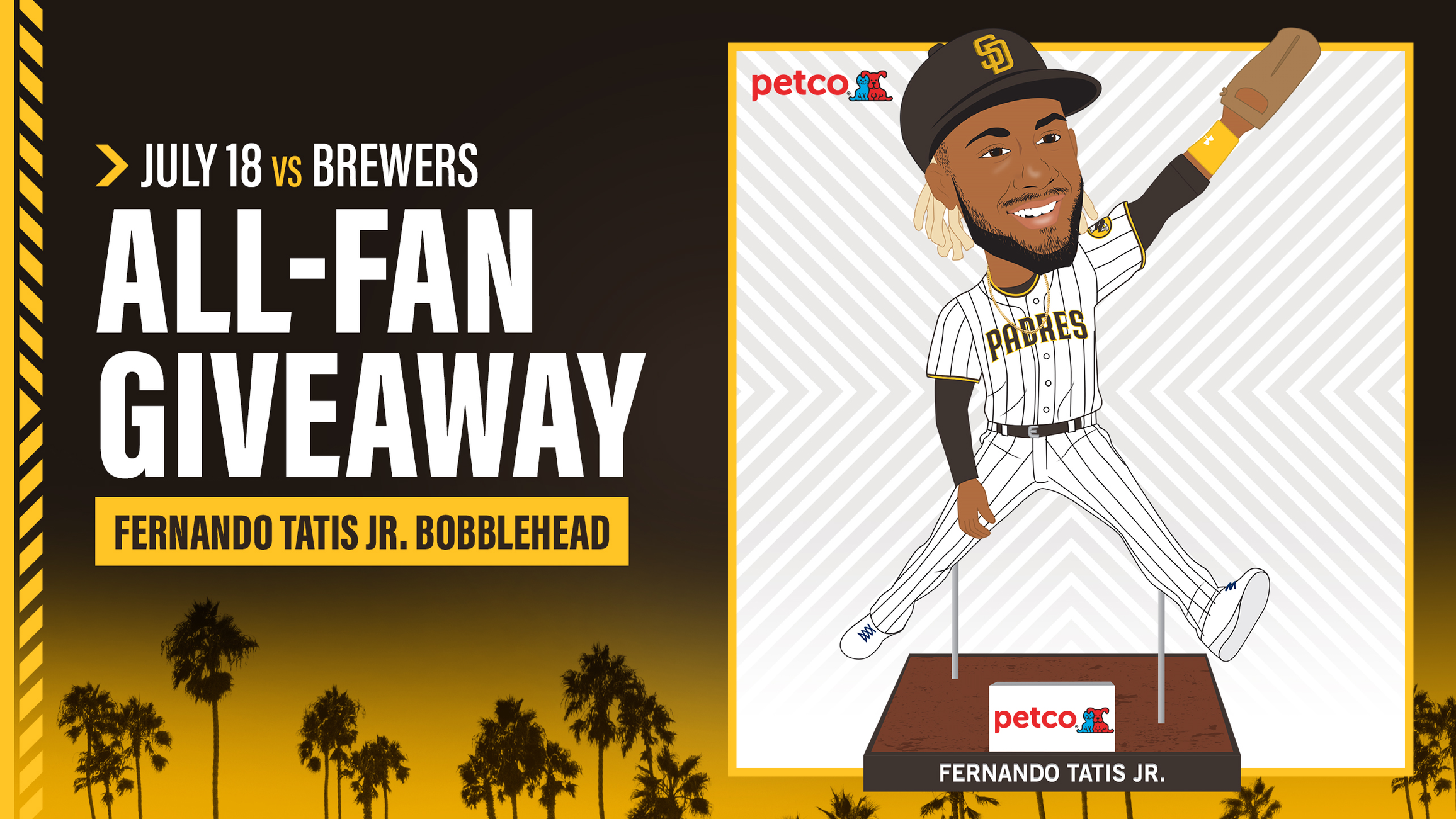 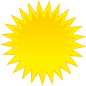 PROMOTION
THE BUSINESS OF SPORTS AND
ENTERTAINMENT
PROMOTION IS ANY FORM OF COMMUNICATION USED TO INFORM, PERSUADE, OR REMIND PEOPLE ABOUT COMPANY PRODUCTS OR SERVICES. IT EXISTS AS A TOOL TO HELP GENERATE SALES AND RETAIN EXISTING CUSTOMERS.
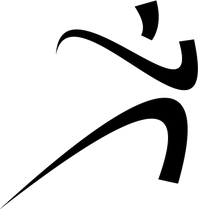 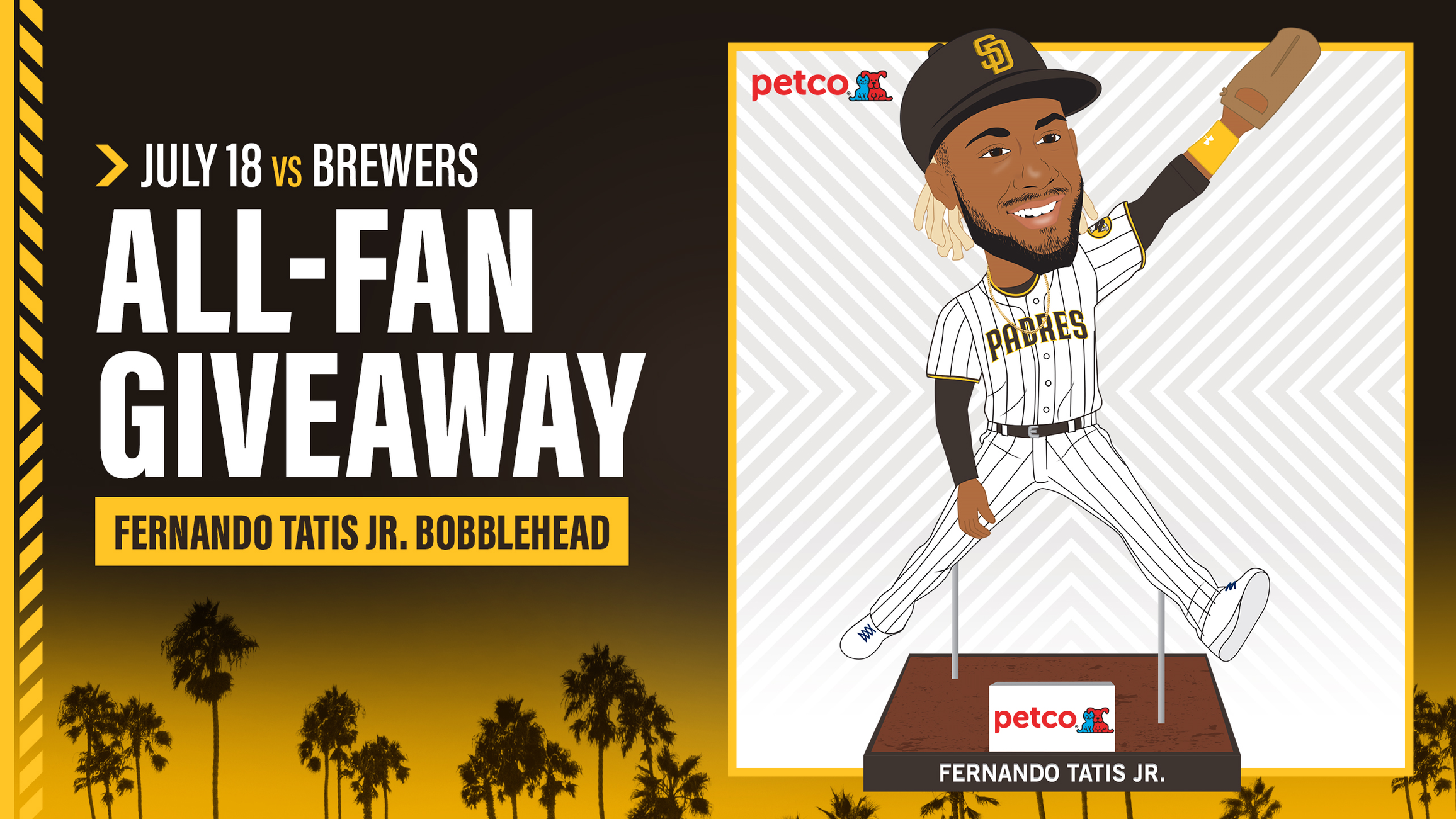 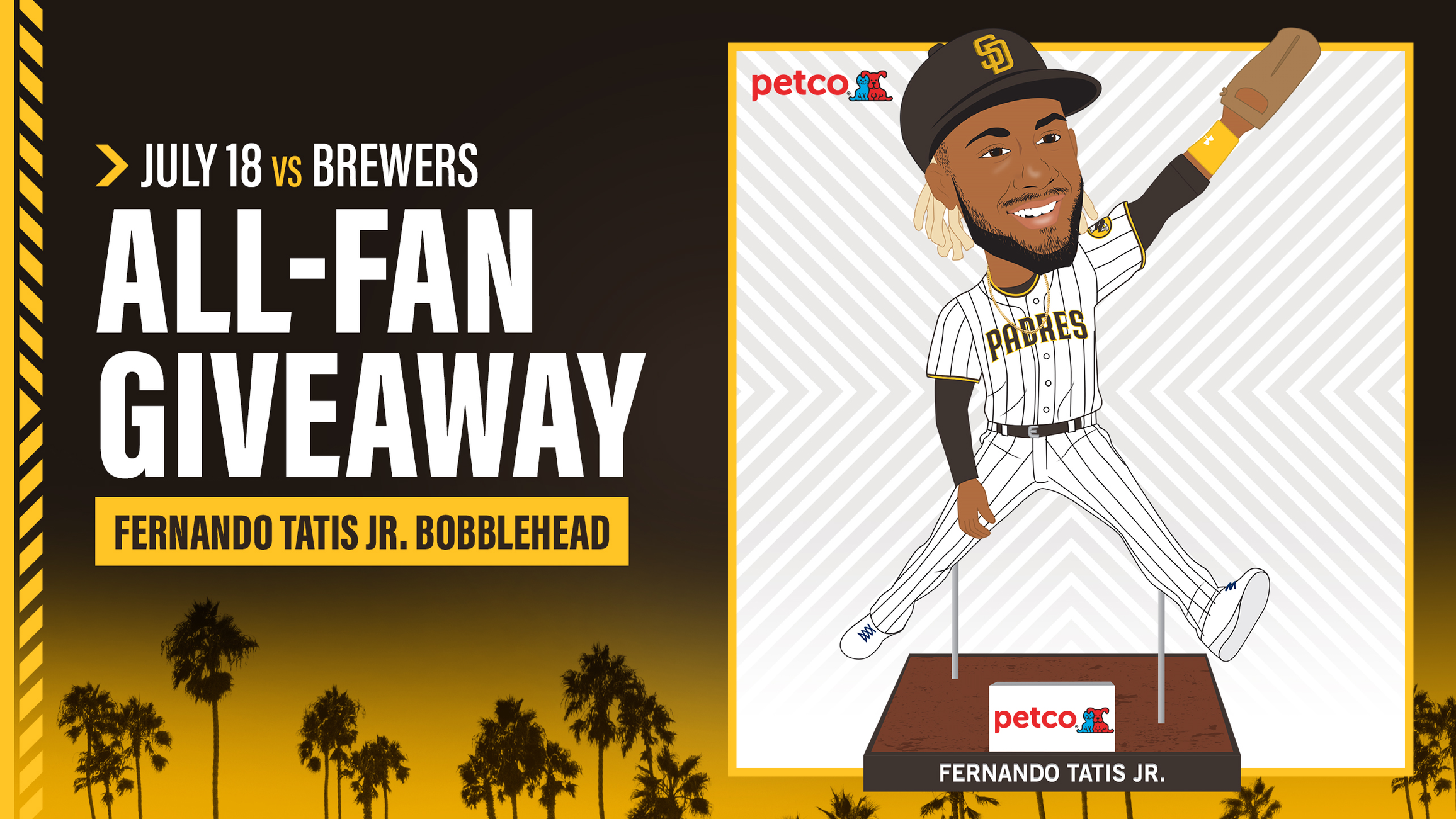 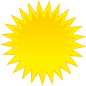 PROMOTION
THE BUSINESS OF SPORTS AND
ENTERTAINMENT
SALES PROMOTION INVOLVES ACTIVITIES OR COMMUNICATIONS THAT ENCOURAGE CONSUMERS TO PURCHASE PRODUCTS OR SERVICES AND ARE USUALLY SHORT-TERM, ENCOURAGING CONSUMERS TO ACT QUICKLY.
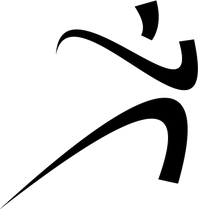 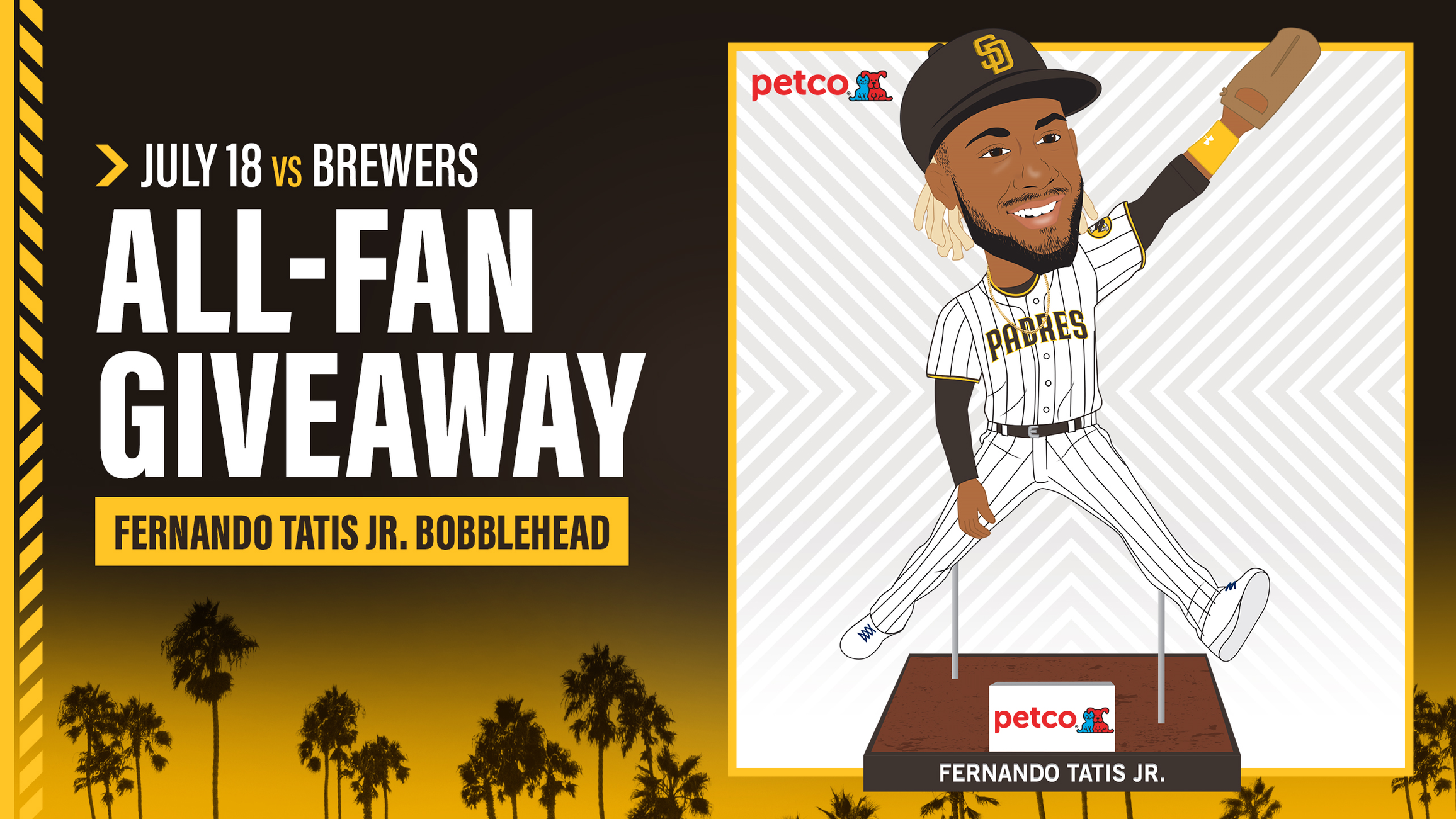 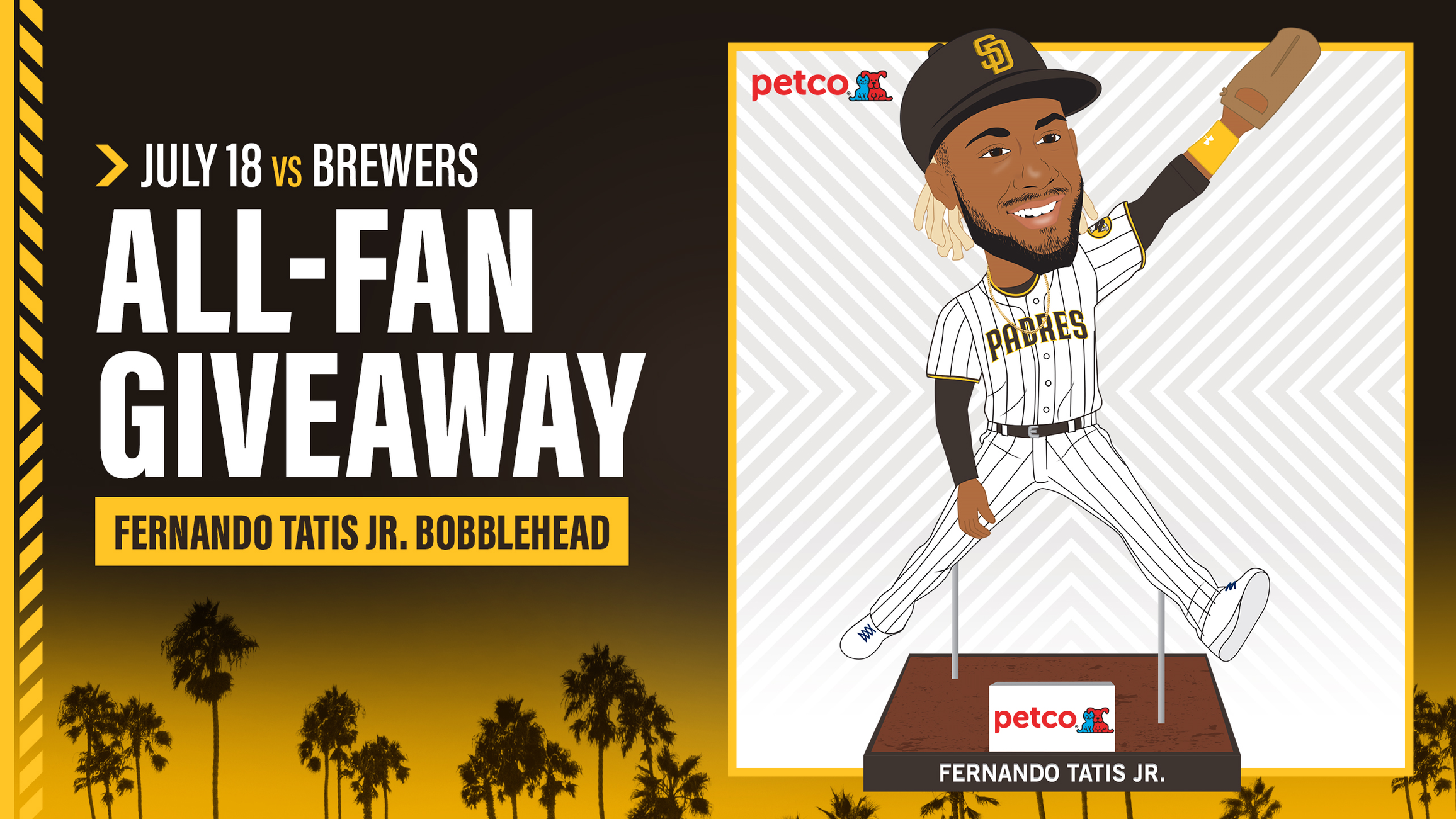 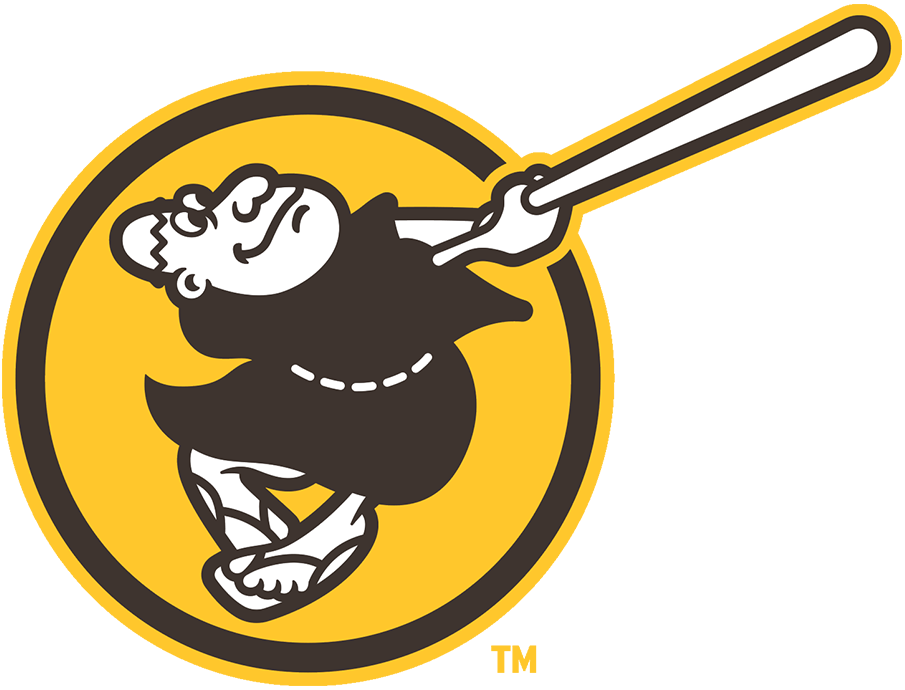 PROMOTION
PREMIUM ITEM GIVEAWAY SALES PROMOTIONS CAN  BE A VERY EFFECTIVE TOOL FOR BOOSTING ATTENDANCE FOR SPORTS TEAMS.  

LET'S SEE SOME EXAMPLES...
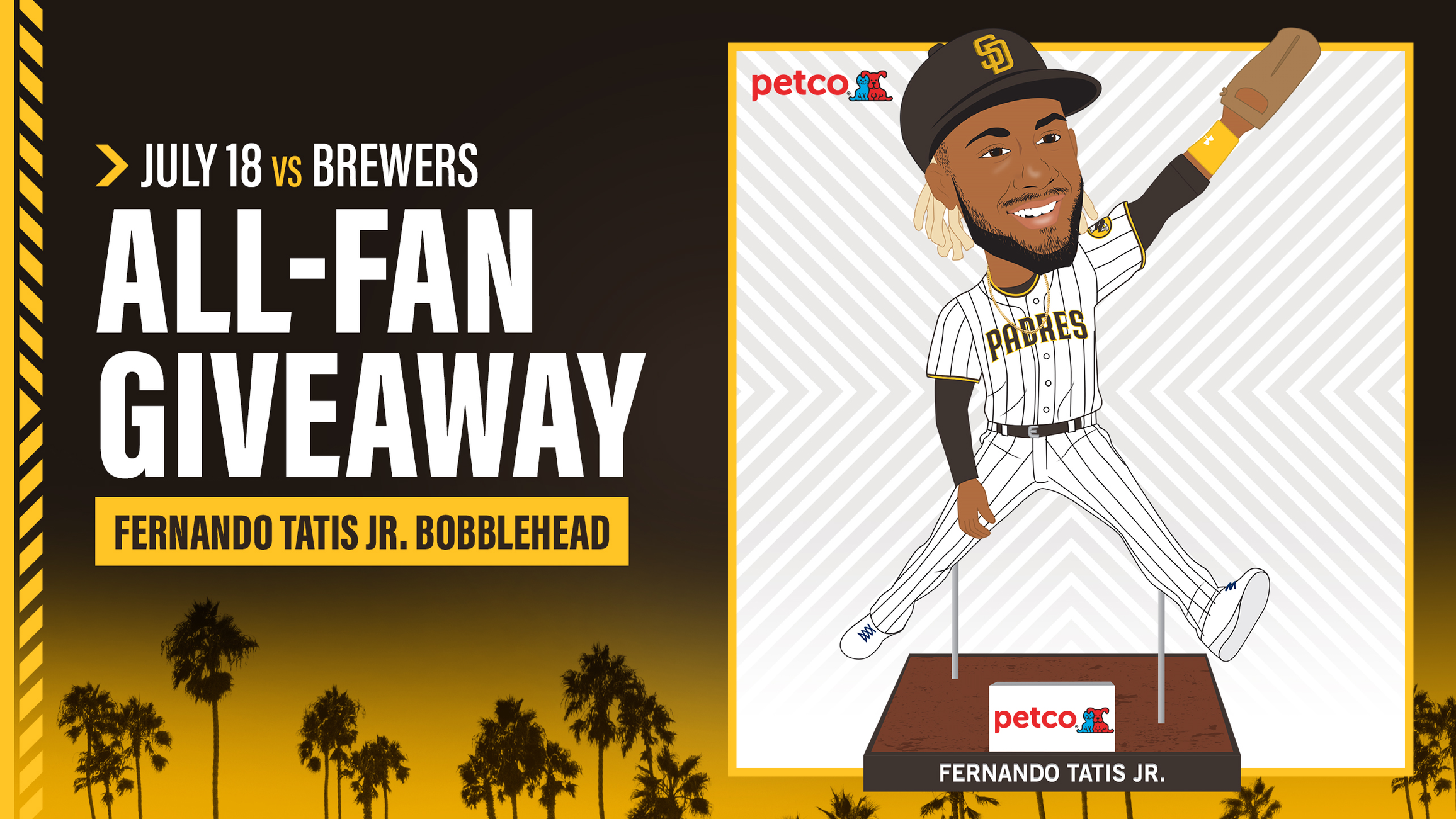 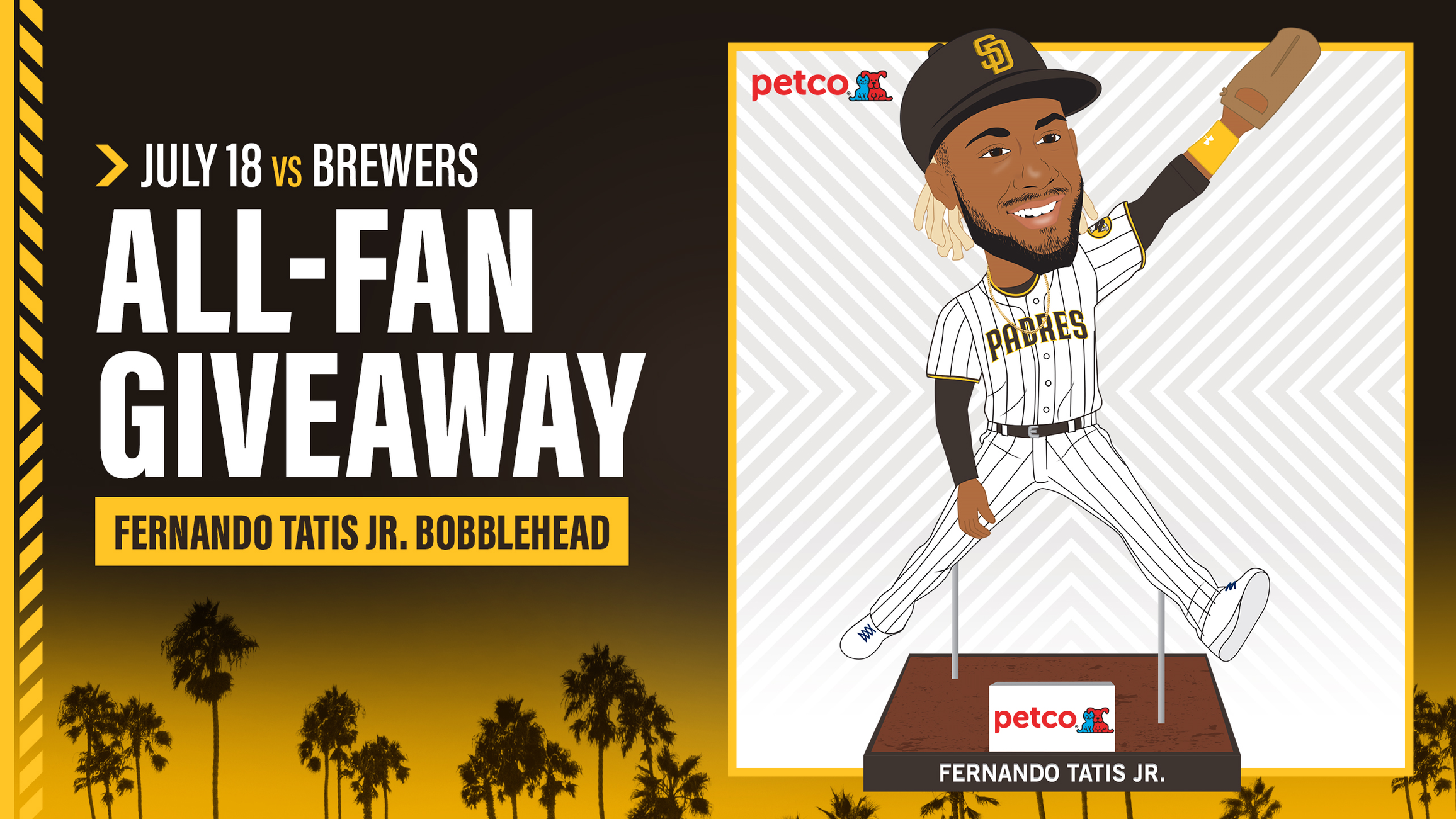 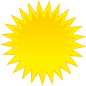 DISCUSS
THE BUSINESS OF SPORTS AND
ENTERTAINMENT
1) WHAT IS PROMOTION?

2) WHAT IS THE GOAL OF SALES PROMOTION?

3) HOW MIGHT GIVEAWAYS AT BASEBALL GAMES REPRESENT THE CONCEPT OF SALES PROMOTION?
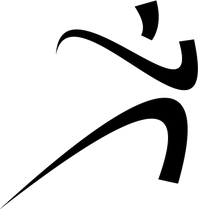 ENTERTAINMENT
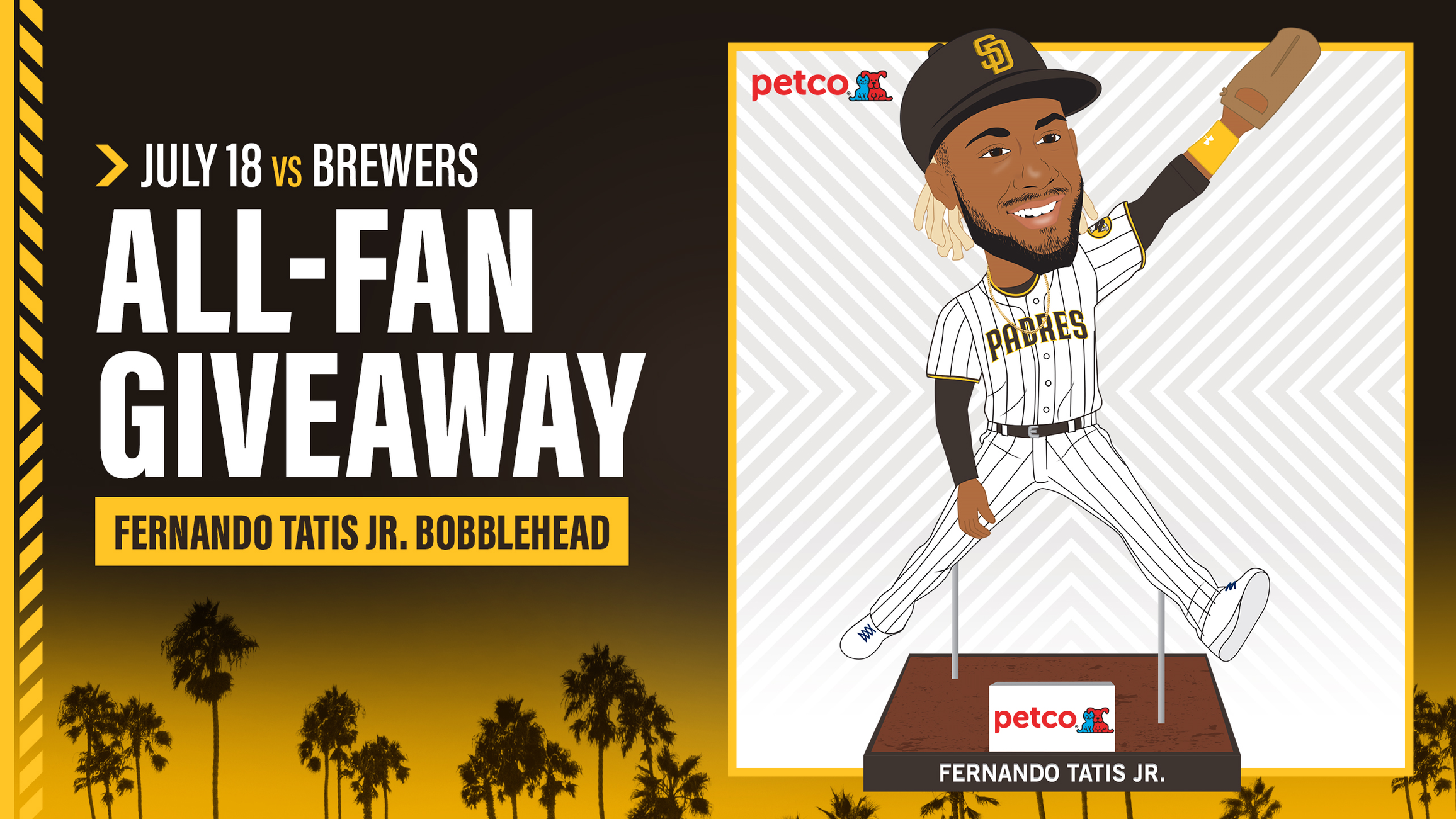 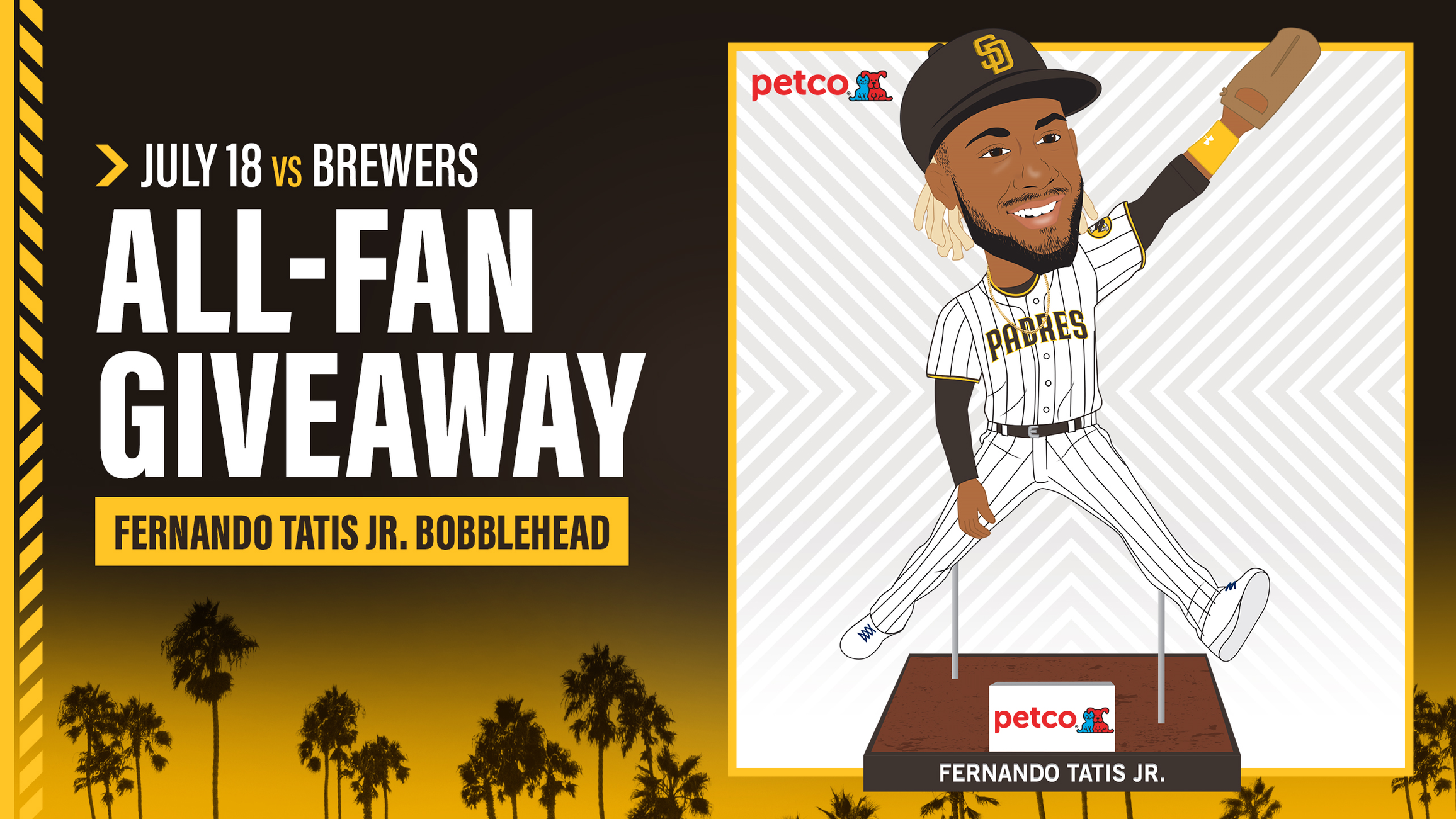 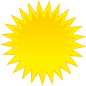 DISCUSS
THE BUSINESS OF SPORTS AND
ENTERTAINMENT
4) WHAT OTHER TYPES OF SALES PROMOTION MIGHT EXIST IN SPORTS AND ENTERTAINMENT?

5) WHAT IS ONE EXAMPLE OF A SALES PROMOTION YOU HAVE SEEN RECENTLY?
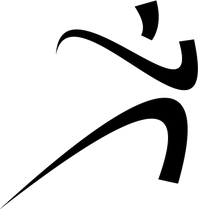 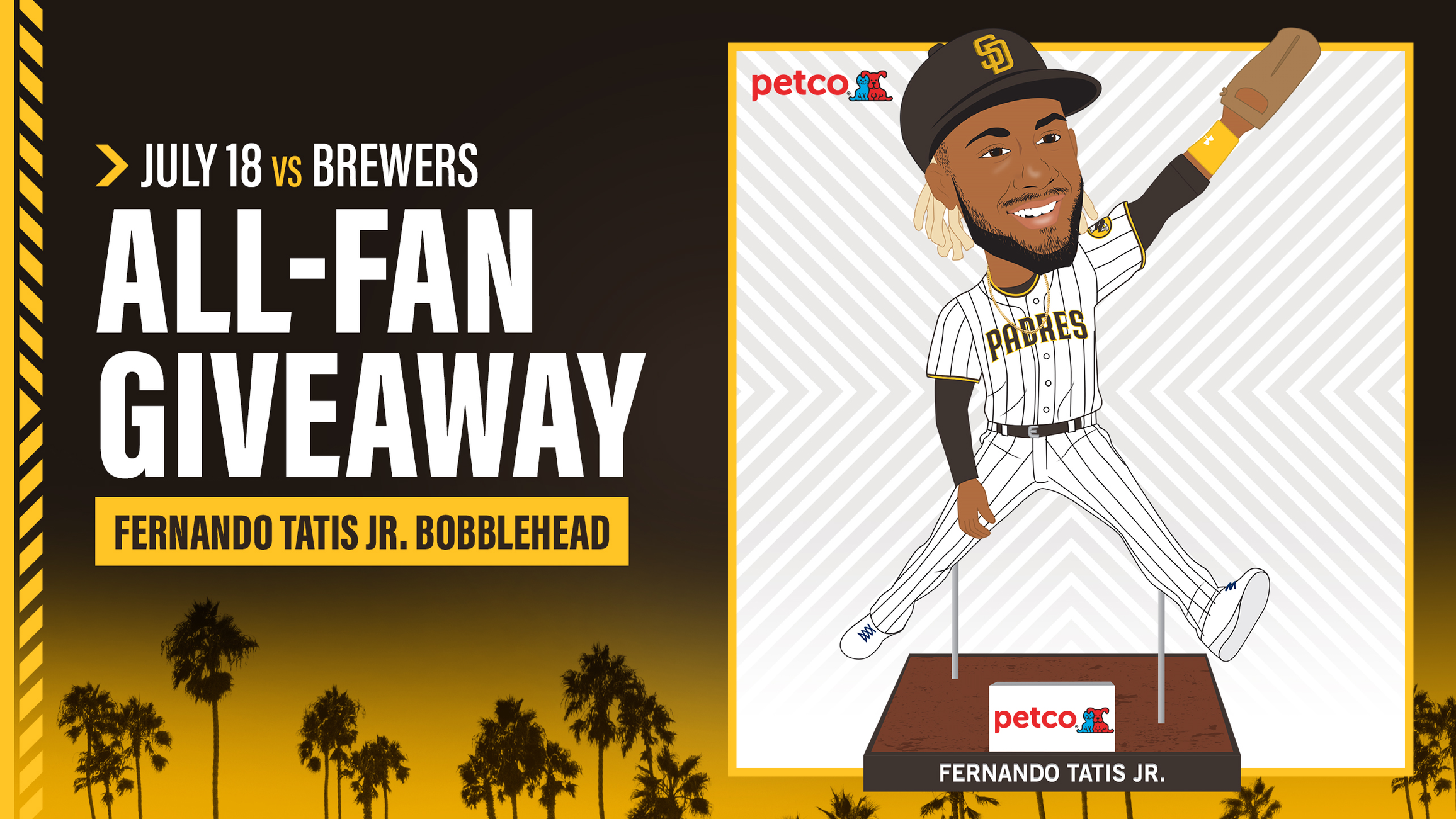 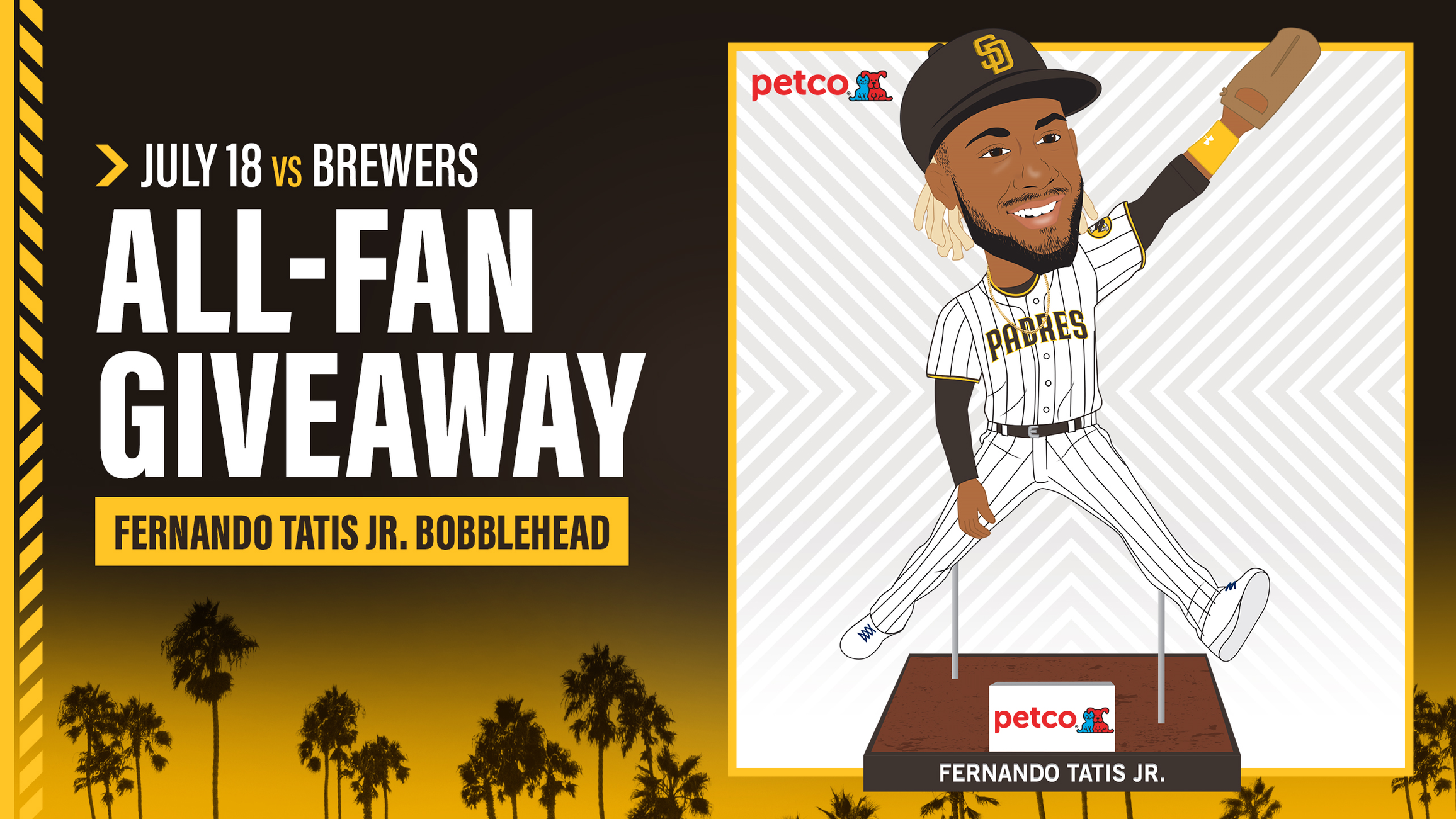 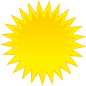 DISCUSS
THE BUSINESS OF SPORTS AND
ENTERTAINMENT
6) HOW DO YOU THINK THE PADRES DETERMINED WHICH PREMIUM ITEMS TO GIVEAWAY AS PART OF THE PROMOTION PLANNING PROCESS? WHICH WAS YOUR FAVORITE?

7) IN ADDITION TO SALES PROMOTION, WHAT ARE SOME OTHER FORMS OF PROMOTION?
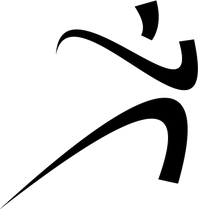 ENTERTAINMENT
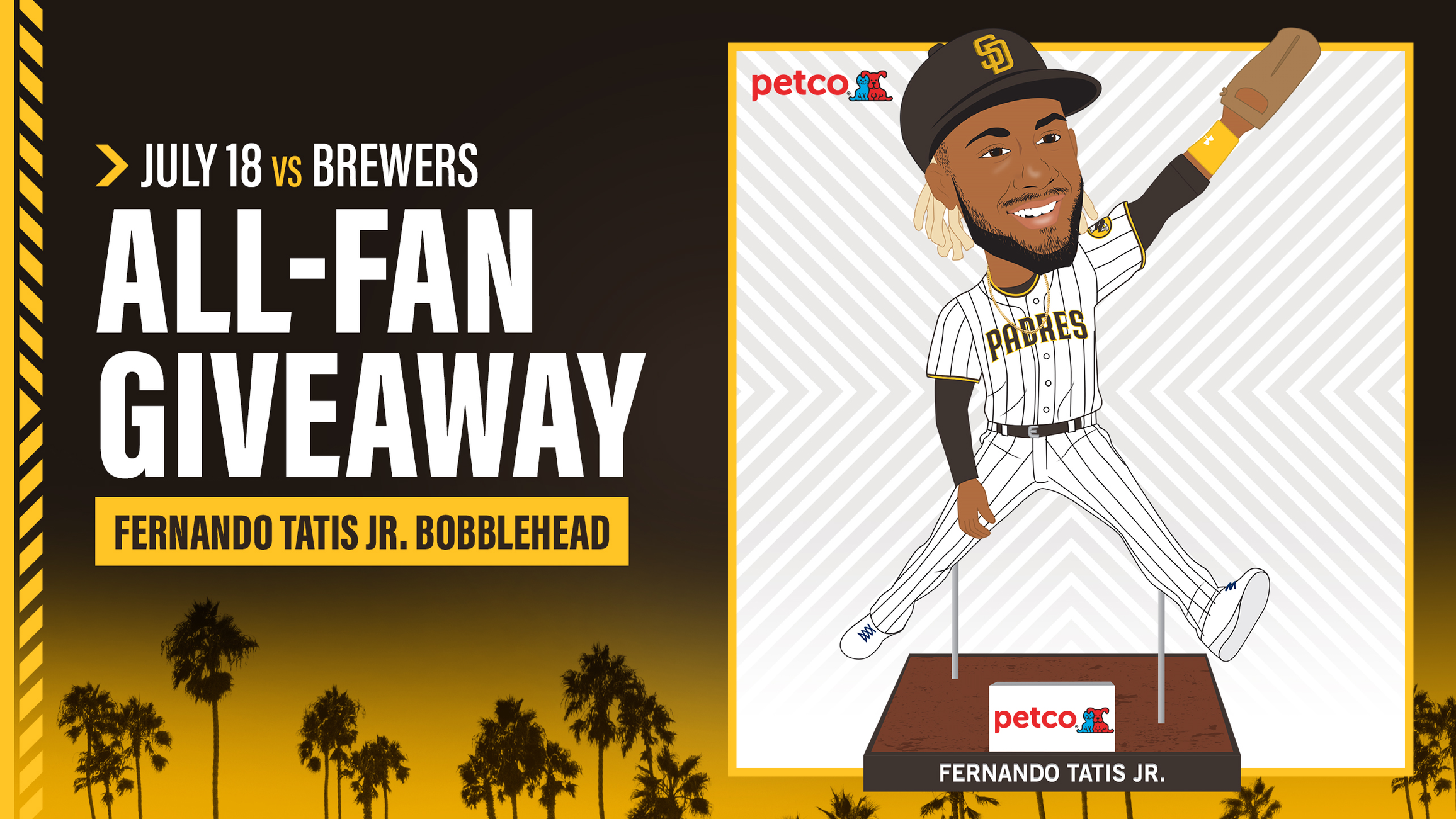 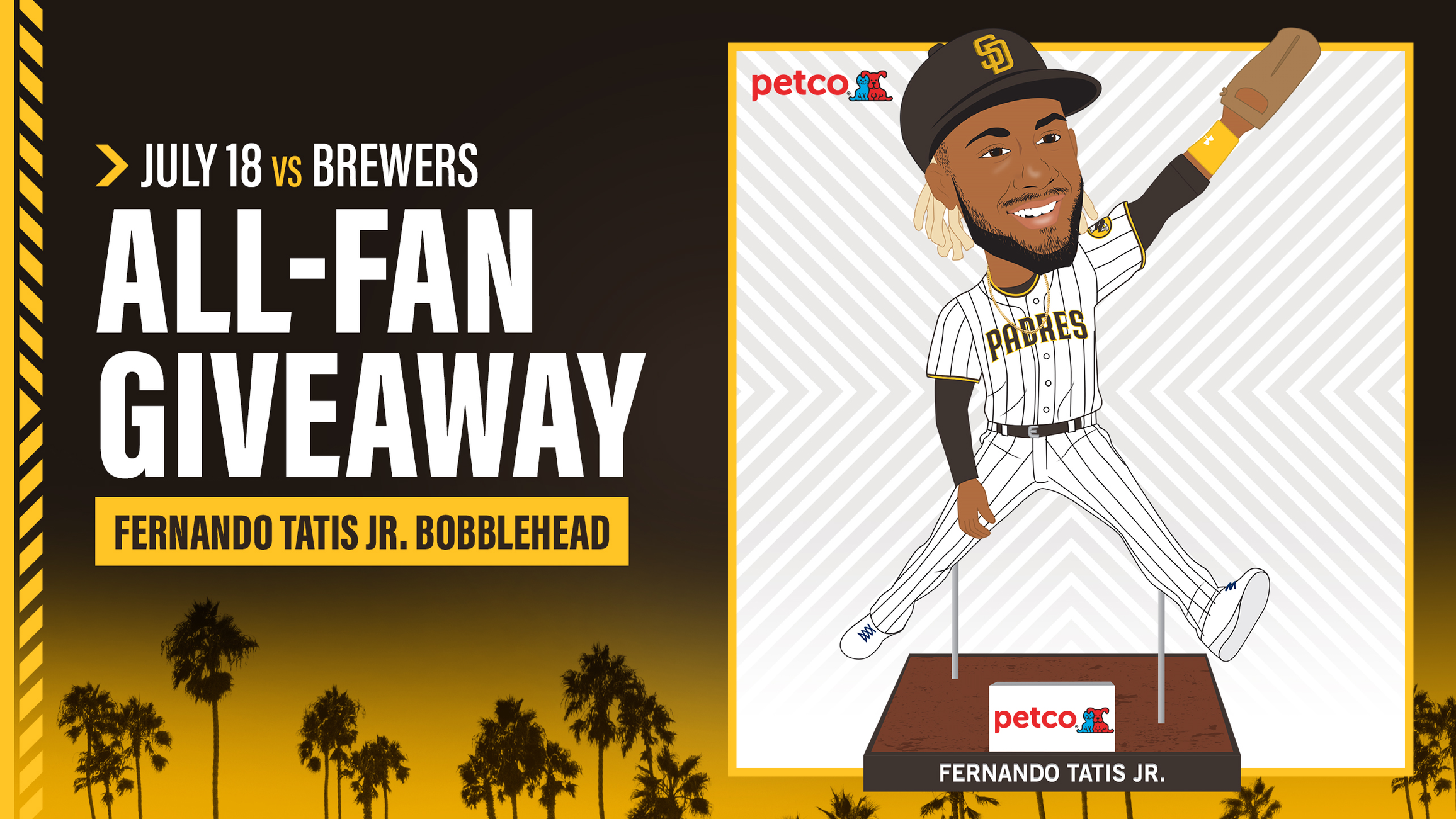 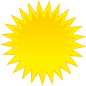 DISCUSS
THE BUSINESS OF SPORTS AND
ENTERTAINMENT
8) COULD YOUR CLASS ENGAGE IN A SALES PROMOTION THAT MIGHT HELP BOOST ATTENDANCE AT A SCHOOL SPORTING EVENT?  WHAT MIGHT THE PROMOTION BE?
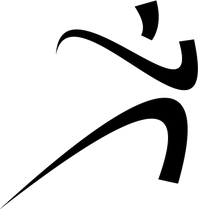 ENTERTAINMENT
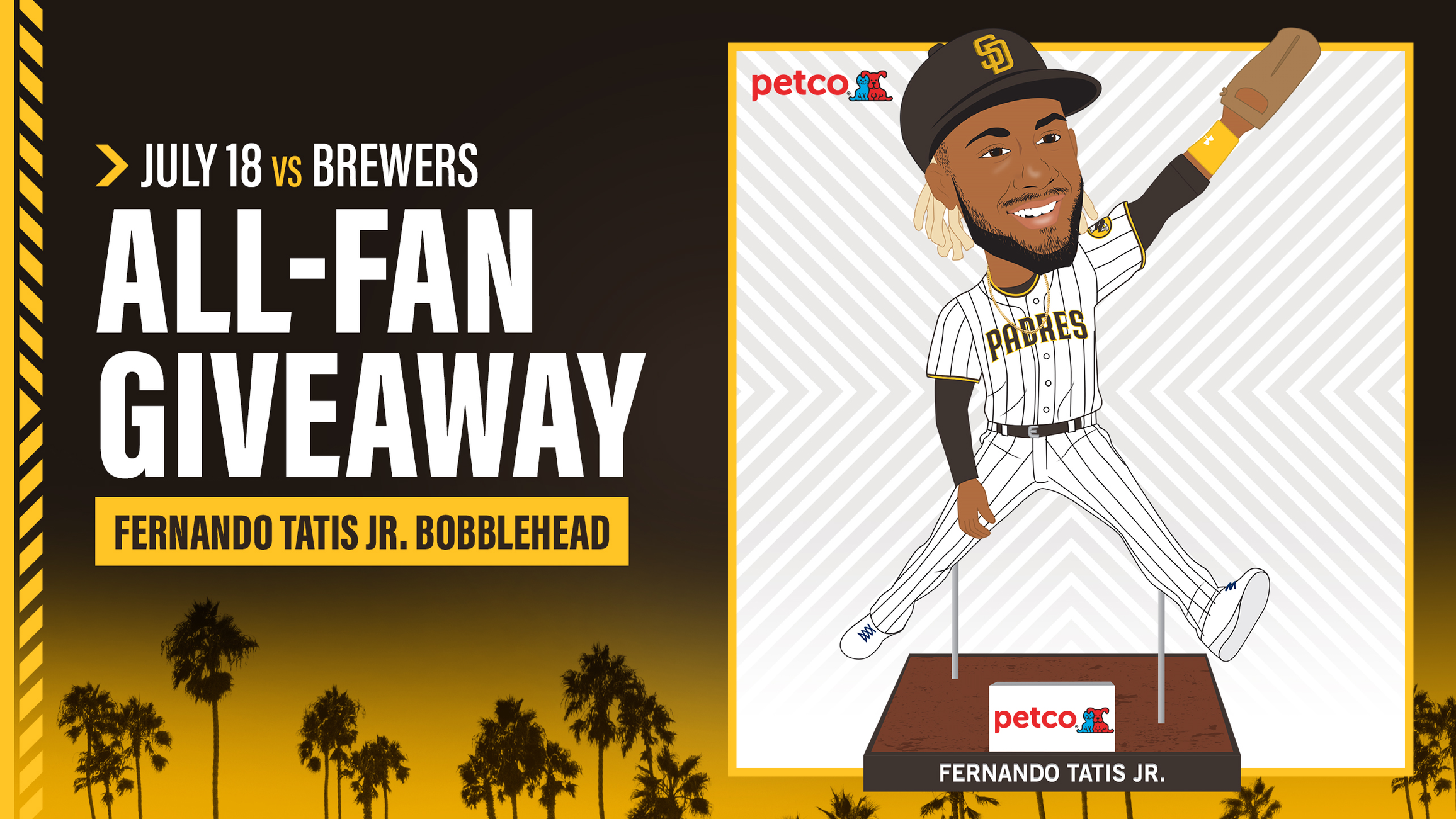 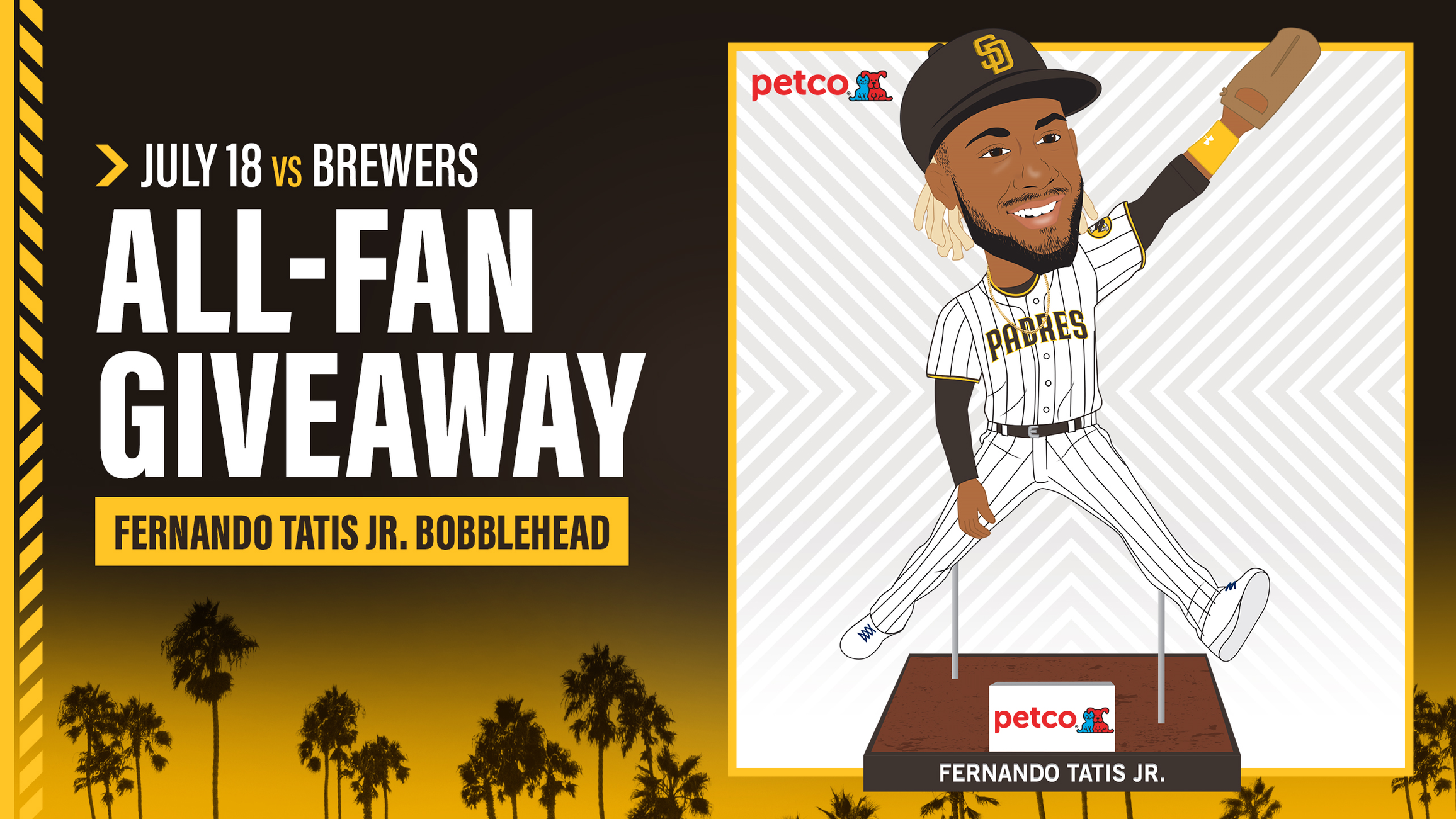 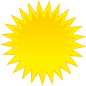 DISCUSS
THE BUSINESS OF SPORTS AND
ENTERTAINMENT
9) ACTIVITY SUGGESTION:  DEVELOP A GAME DAY GIVEAWAY PROMOTIONAL CALENDAR FOR YOUR FAVORITE TEAM OR FOR YOUR HIGH SCHOOL BASEBALL OR SOFTBALL SEASON
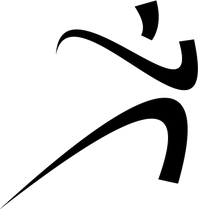 ENTERTAINMENT
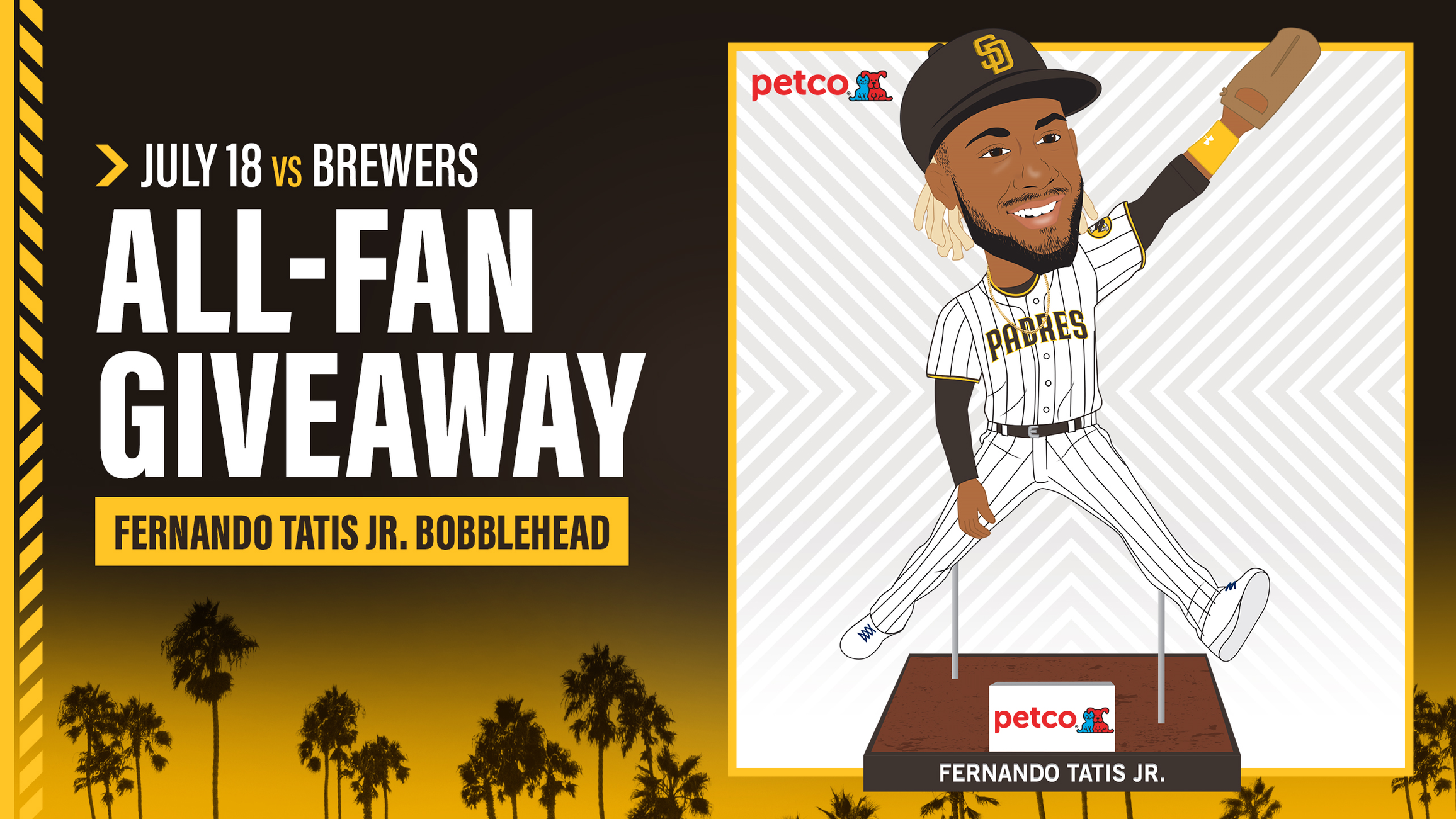 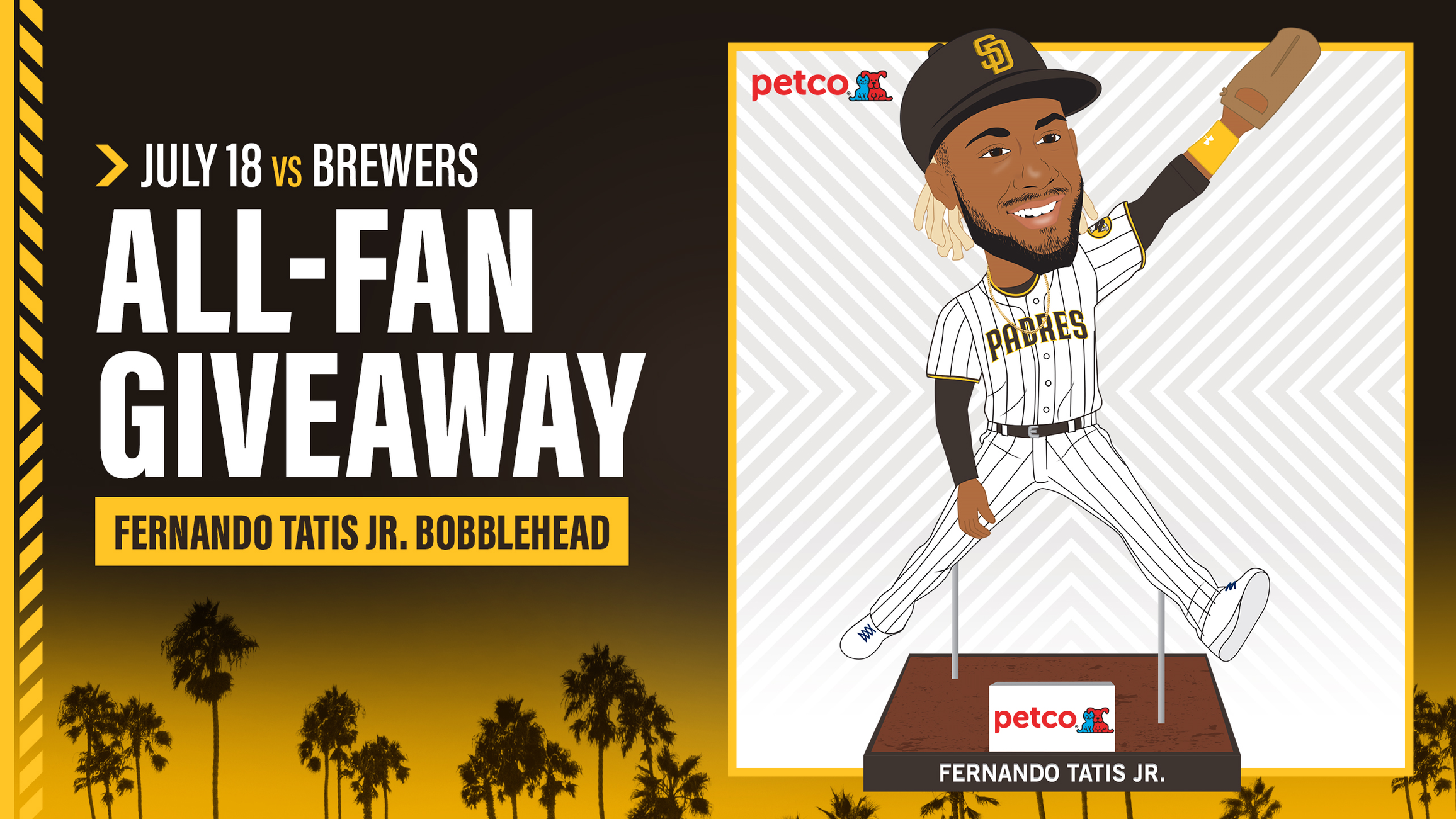 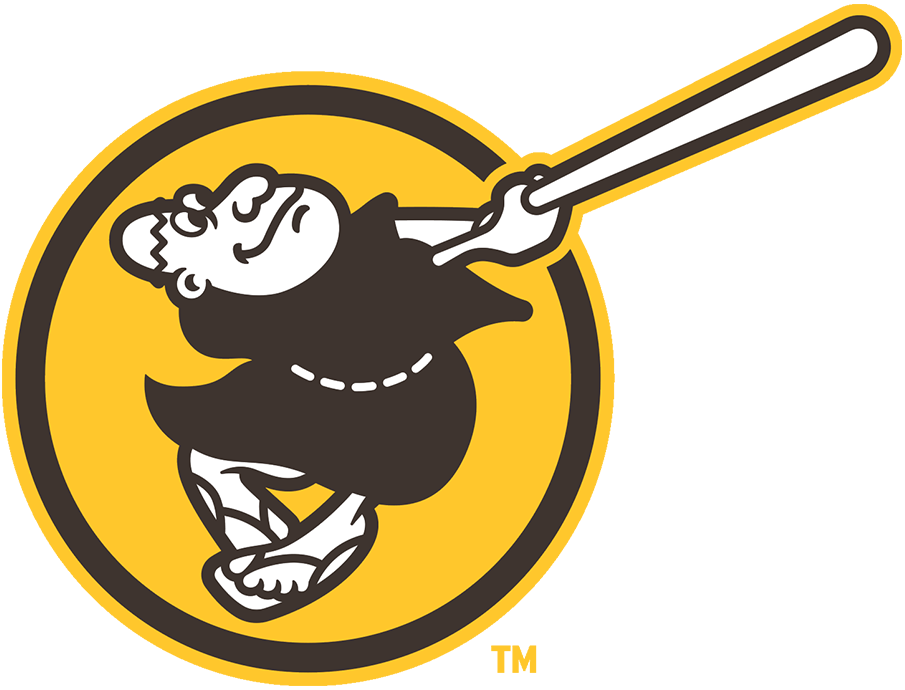 SOURCES
HTTPS://WWW.10NEWS.COM/SPORTS/PADRES/PADRES-2020-GIVEAWAYS-INCLUDE-TATIS-BOBBLEHEADS-TOP-GUN-HATS
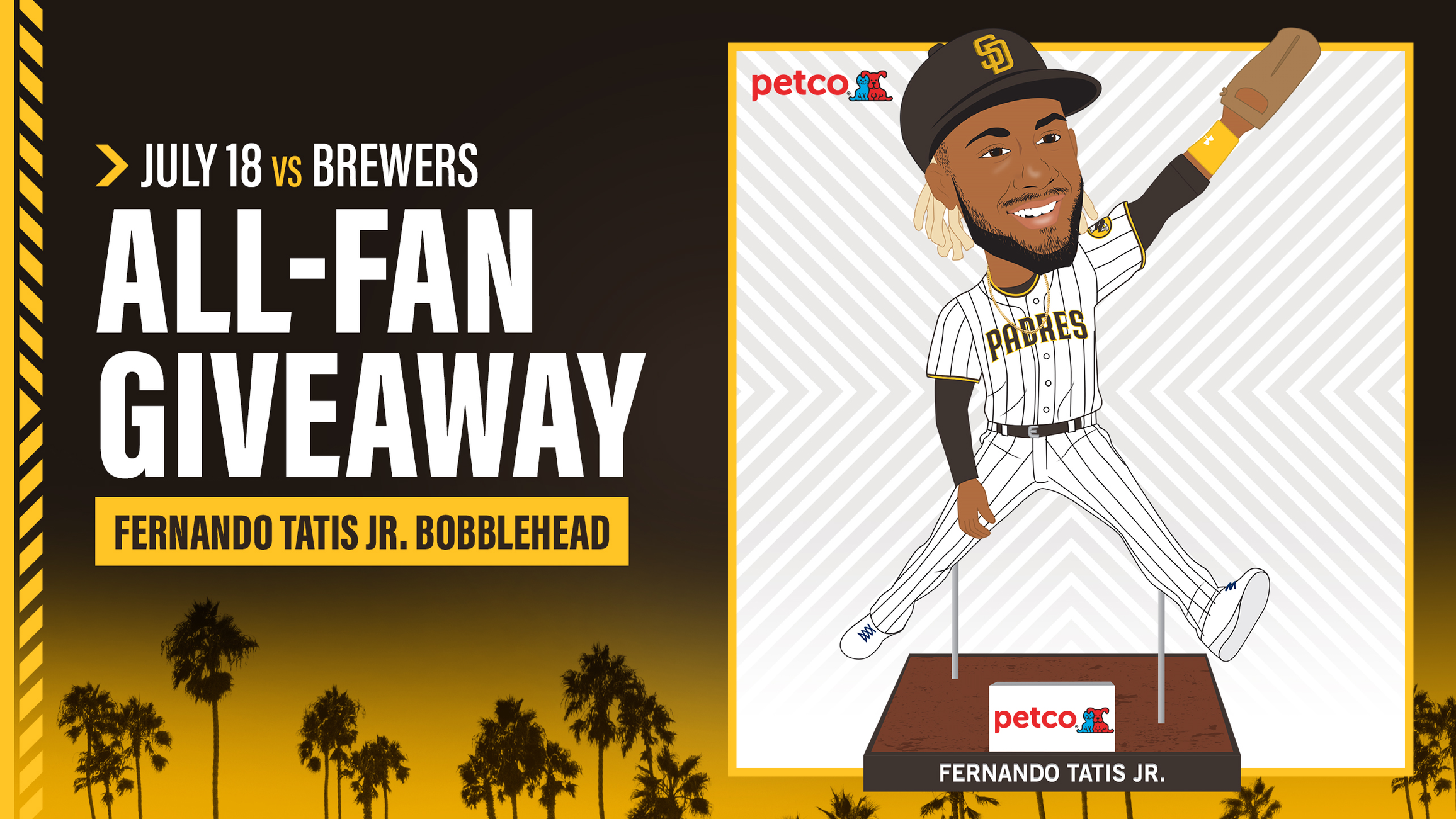